Формирование читательской компетентности младших школьников
Из опыта работы учителя начальных классов МБОУ гимназии Горбуновой Л.В.
Чтение детей- ключ к жизни в информационном обществе
В начале ХХI века дети читают «не то» и «не так»(читательская пассивность)
ЦЕЛЬ:создание условий для формирования читательской компетентности учащихся  начальных классов
ЗАДАЧИ:
-Изменить отношение к чтению;-Развивать потребность в чтении;-Систематезировать социокультурное пространство чтения;-Создать базу эффективных методов и приемов по формированию читательской компетентности учащихся;-Стимулировать творчество детей
Читательская компетентность-совокупность знаний и навыков
Отбирать, понимать, организовывать информацию
Интерпретировать информацию
Давать оценку информации
УРОЧНАЯ ДЕЯТЕЛЬНОСТЬ-театрализация;-ролевое чтение;-сопереживание;-беседа;-беседа-«приманка»;-дискуссия;-литературная игра и др.
Внеклассная работа
-беседа;-коллективное чтение;-дискуссия;-состязание чтецов;-реклама книги;-литературная игра;-библиотечный час;-час «тихого» чтения;-игры со словами;-литературные головоломки;-игры и упражнения по развитию речи;- «экран» прочитанных книг;-выставка рисунков по мотивам прочитанных книг;-проба пера
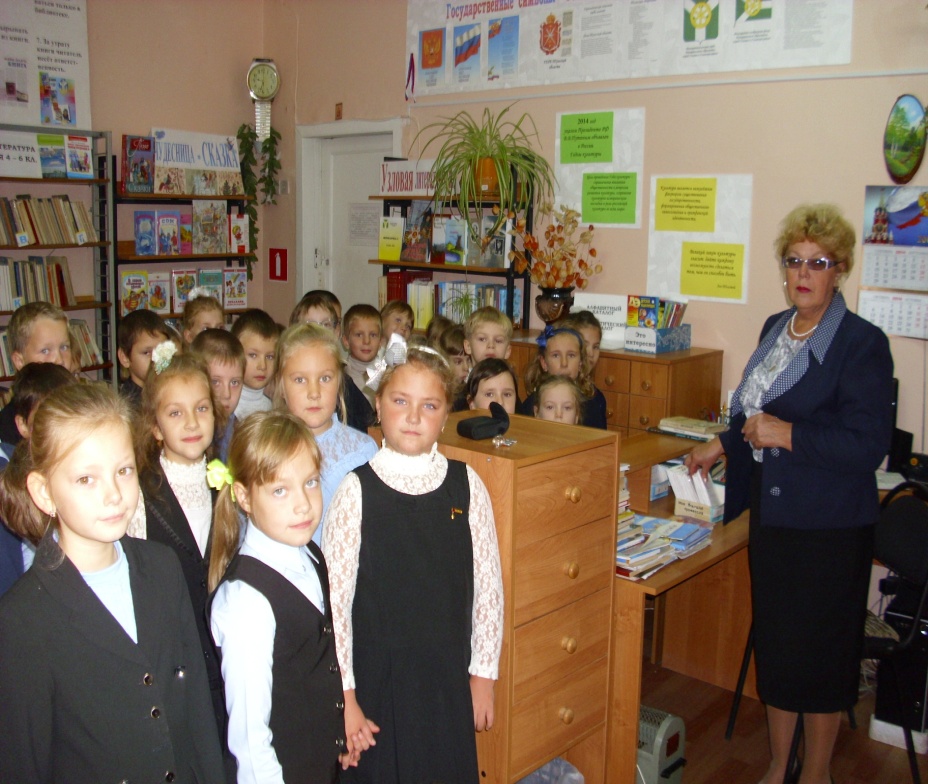 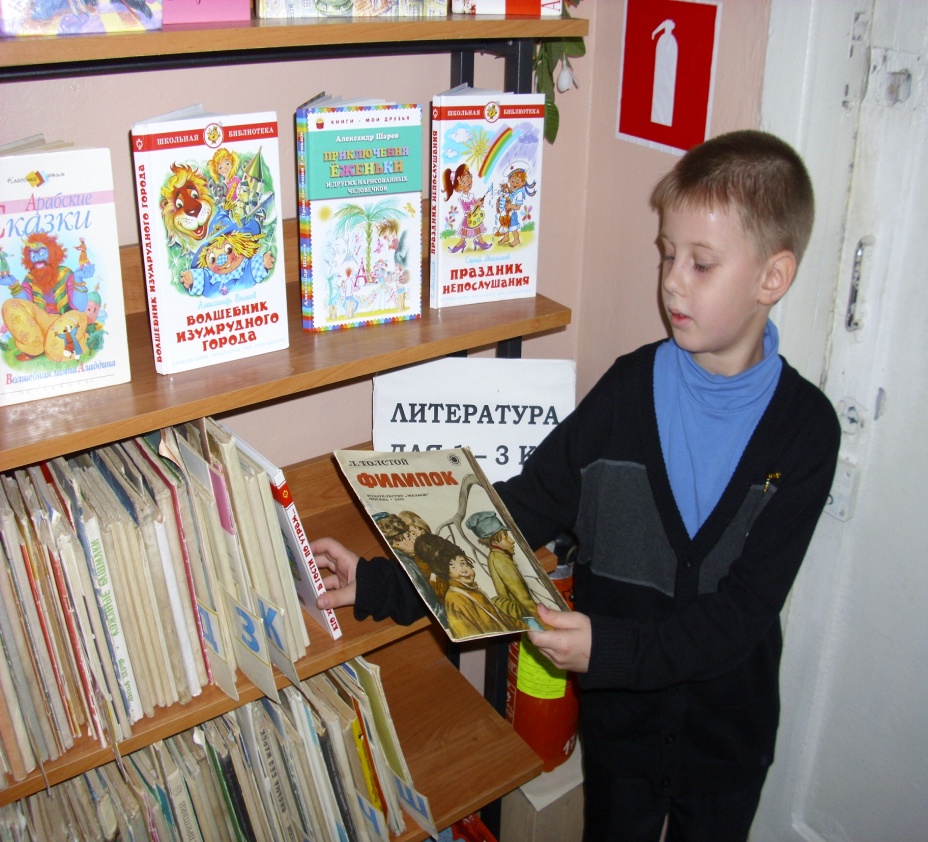 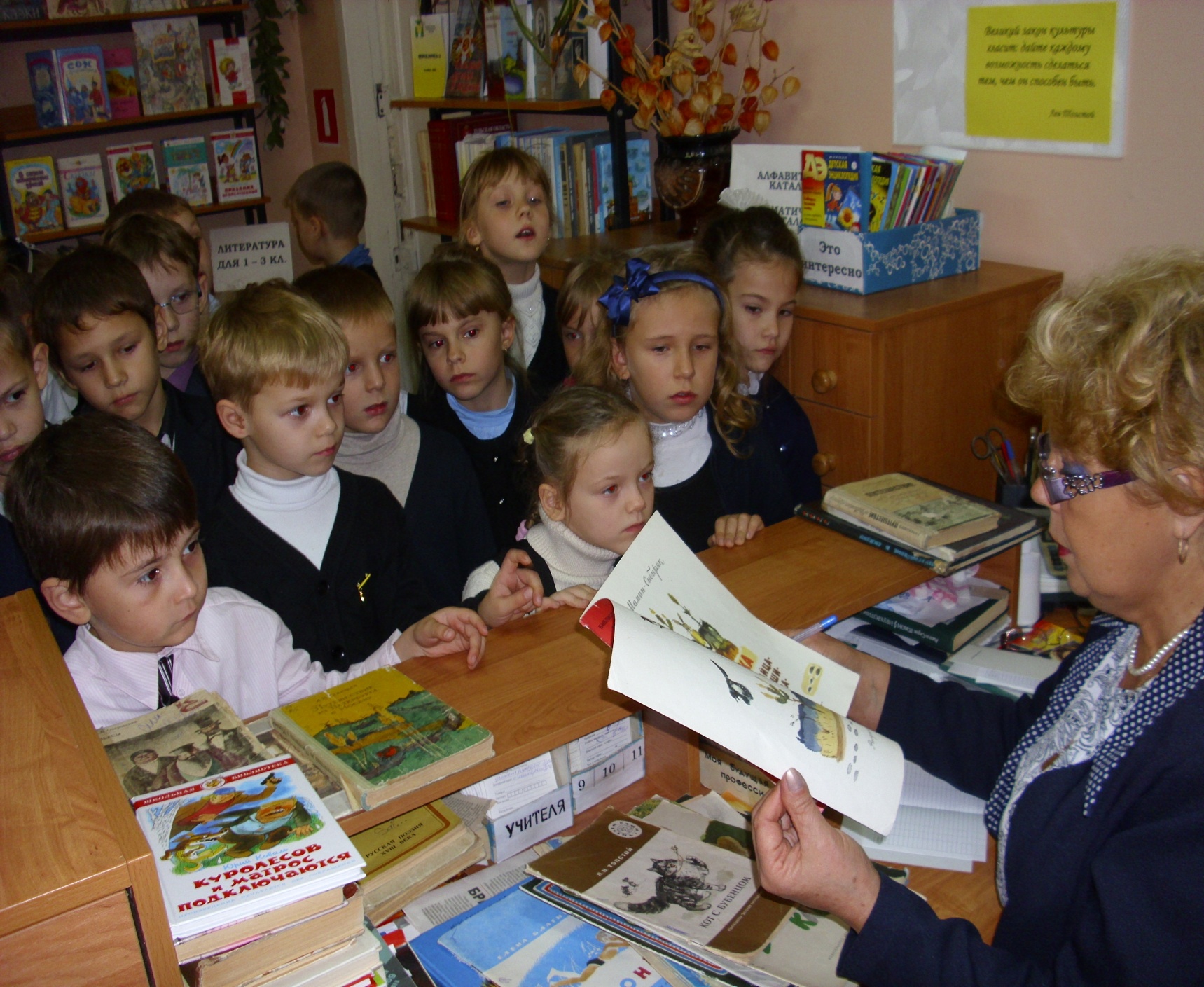 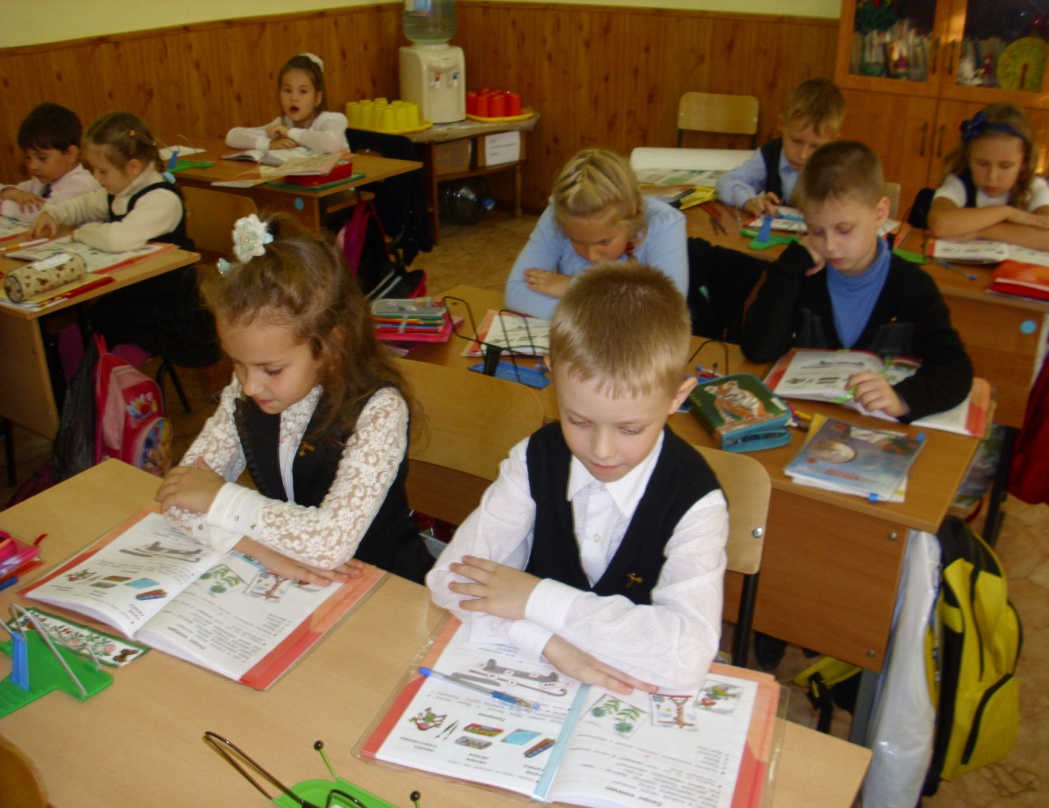 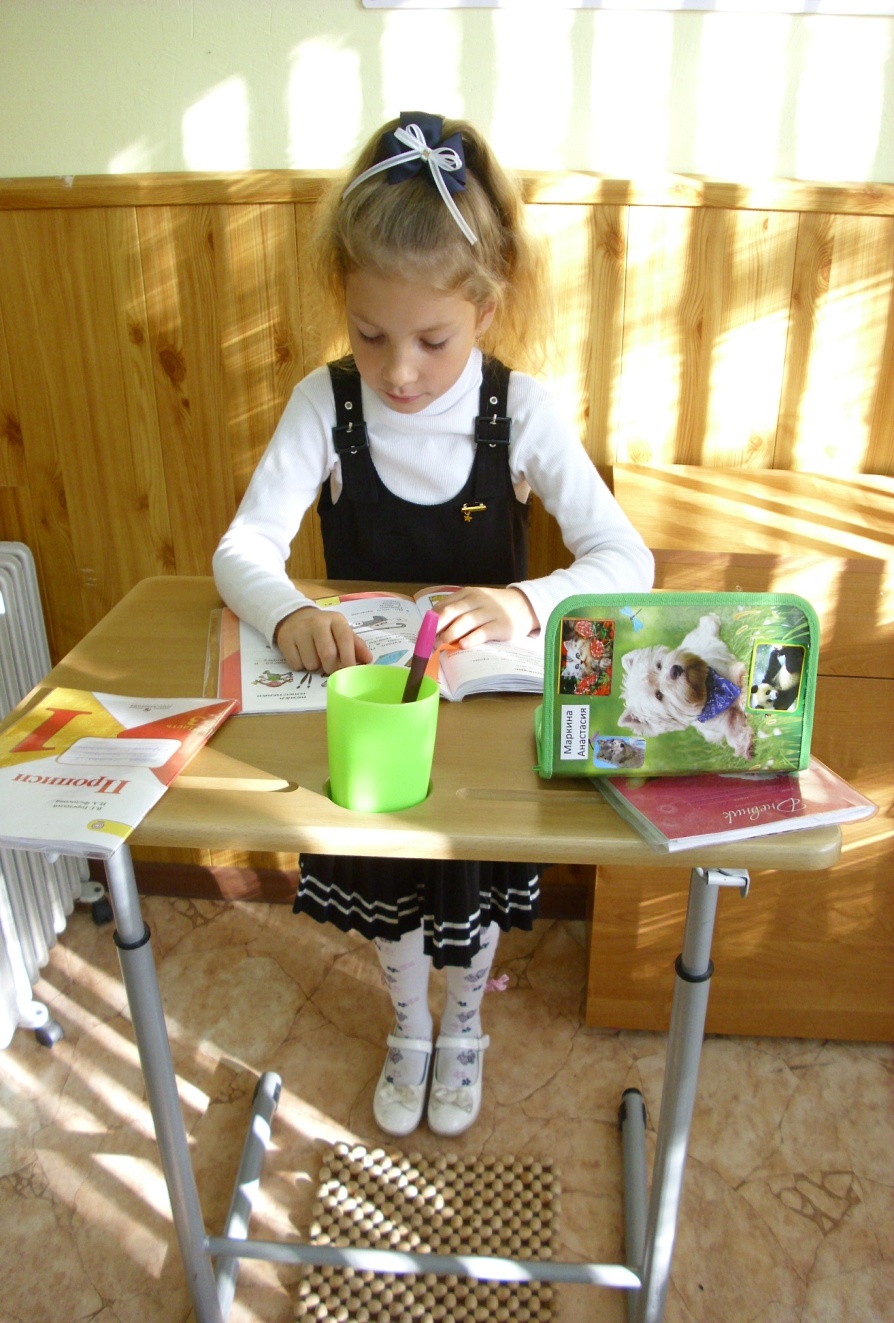 Работа с родителями
коллективная
групповая
индивидуальная
Помочь ребенку осознать необходимость чтения, пробудить интерес к чтению лучших книг, талантливо прочесть их- задача взрослых, задача тех, кто верит в силу книги и болеет душой за возрождение культуры и умов России